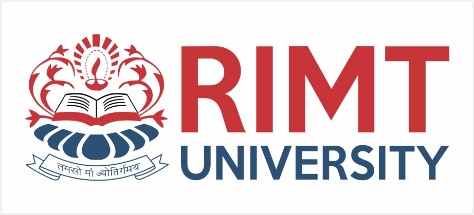 Mathematics-III(BTME-3500)
Course Name: B.Tech. (ME) Semester: 5th
Prepared by: Sachin Syan
education for life                                          www.rimt.ac.in
1
Dr.Nitin Thapar_SOMC_ITFM
Mechanical Engineering
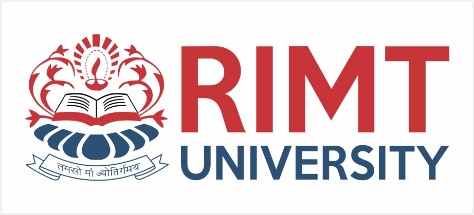 Topic Discussed
Laplace Transform of Some Important Functions
Laplace Transform of 1/t 𝑓(𝑡)
Laplace Transform of t .𝑓(𝑡)
Unit Step Function
Laplace Transform of Unit Step Function
Periodic Functions
Some Important Formulae of Laplace Transform
Mechanical Engineering
education for life                                          www.rimt.ac.in
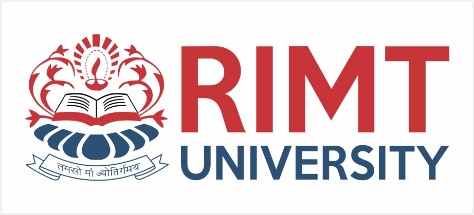 LAPLACE TRANSFORM OF (1 / t )f(t)
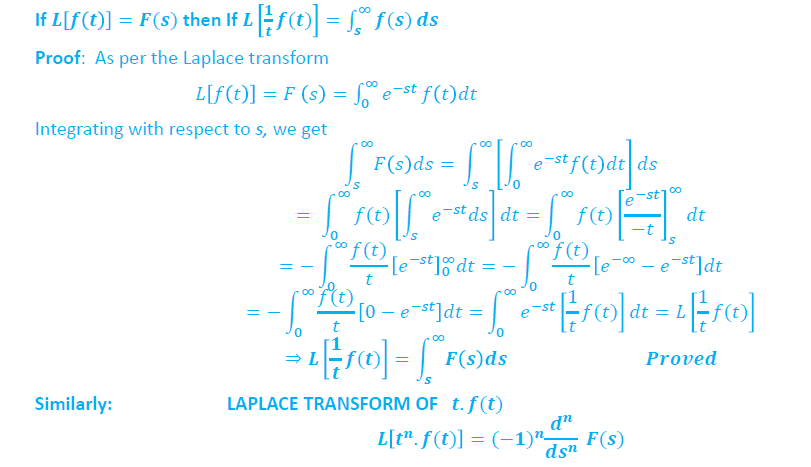 Mechanical Engineering
education for life                                          www.rimt.ac.in
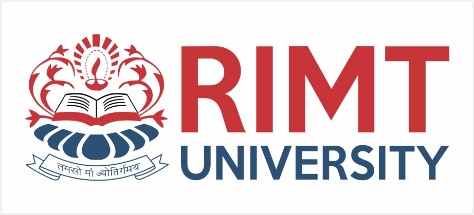 LAPLACE TRANSFORM OF  t. f(t)
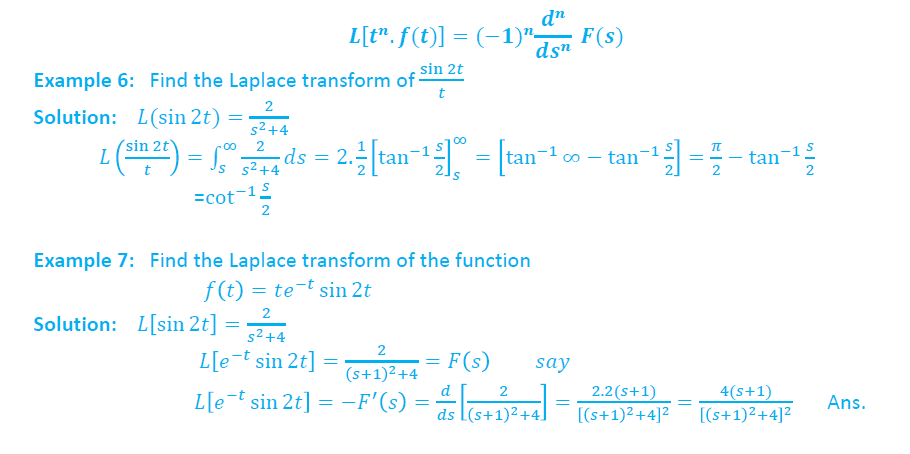 Mechanical Engineering
education for life                                          www.rimt.ac.in
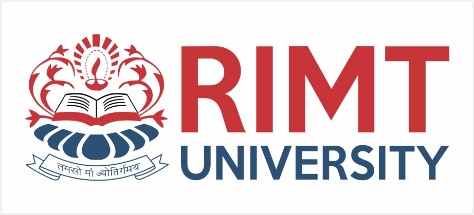 UNIT STEP FUNCTION
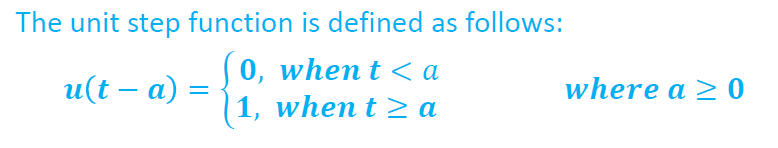 Mechanical Engineering
education for life                                          www.rimt.ac.in
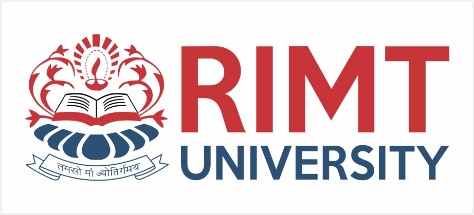 LAPLACE TRANSFORM OF UNIT STEP FUNCTION
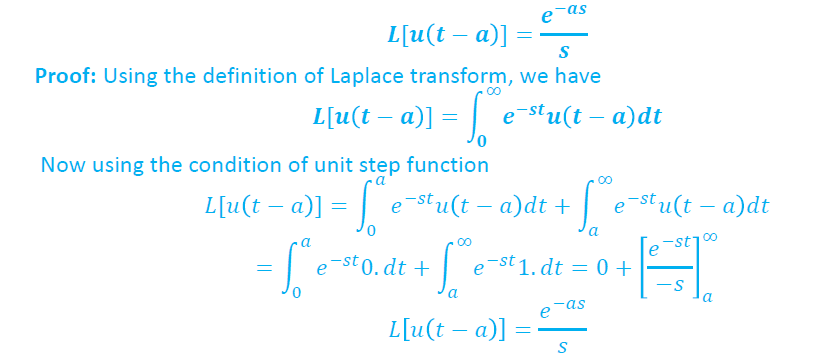 Mechanical Engineering
education for life                                          www.rimt.ac.in
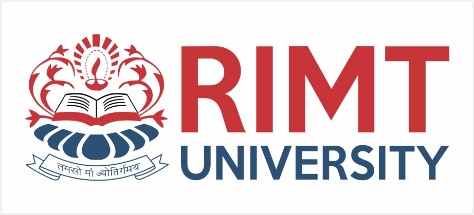 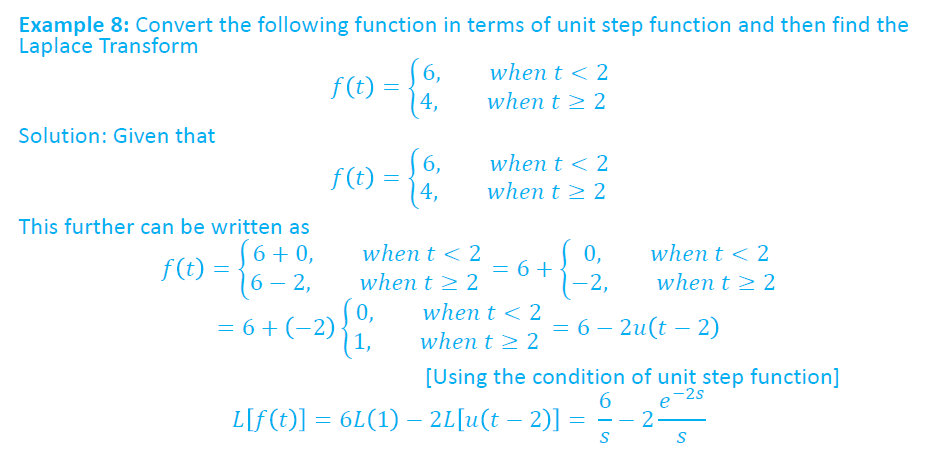 Mechanical Engineering
education for life                                          www.rimt.ac.in
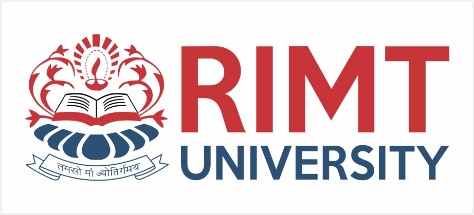 16. PERIODIC FUNCTIONS
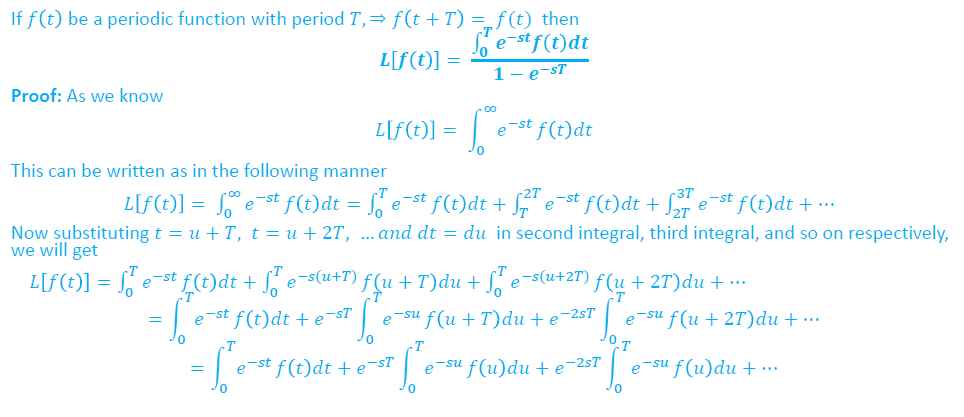 Mechanical Engineering
education for life                                          www.rimt.ac.in
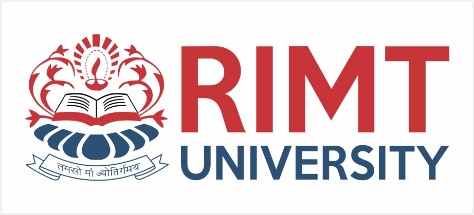 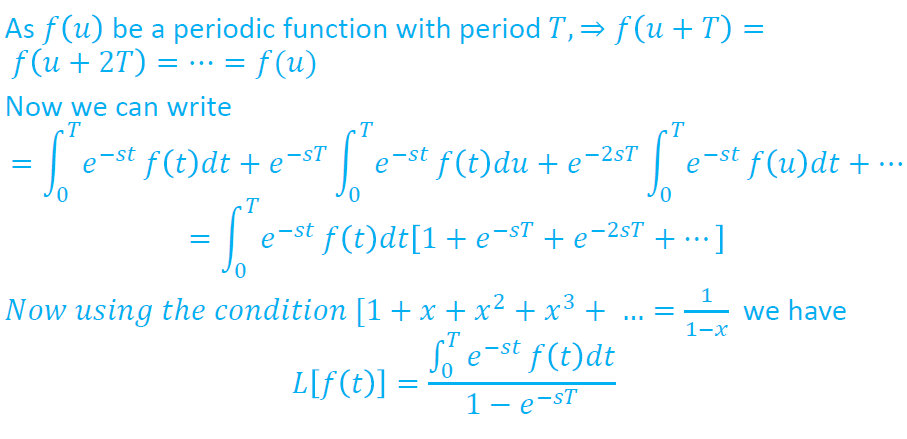 Mechanical Engineering
education for life                                          www.rimt.ac.in
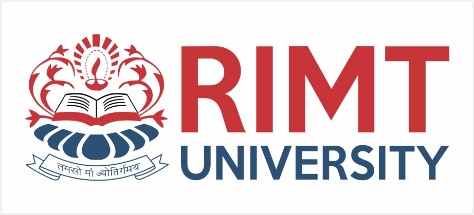 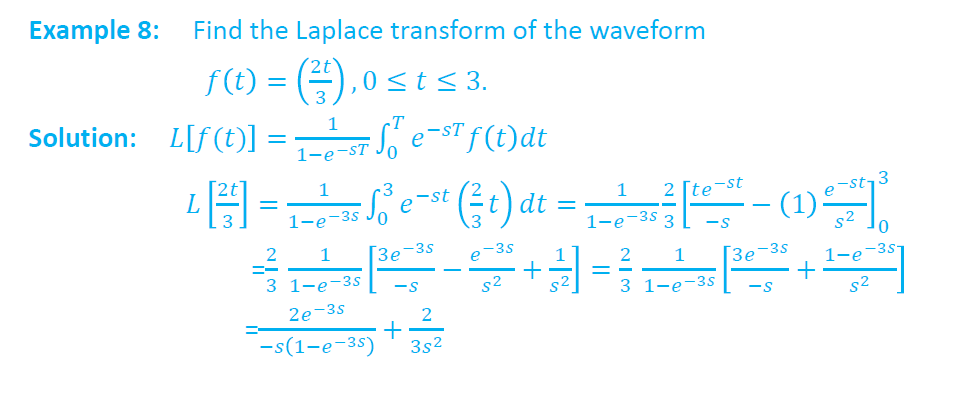 Mechanical Engineering
education for life                                          www.rimt.ac.in
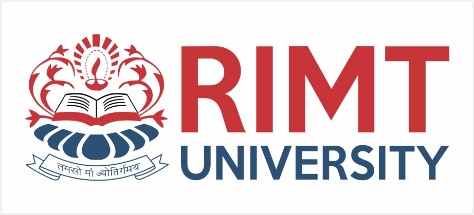 Topics Discussed in Next Lecture
Inverse Laplace Transform
Applications of Laplace Transform
Mechanical Engineering
education for life                                          www.rimt.ac.in